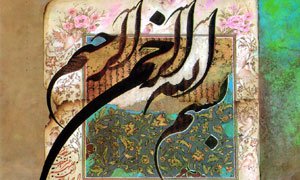 مصرف غذاهای متنوع به عنوان نخستین بخش راهنمایی های رژیمی می باشد. این نکته در ماه مبارک رمضان نیز صحت دارد. یک فرد برای اینکه سالم باشد، باید از تمام گروههای اصلی موادغذایی که شامل نان و غلات، شیر و فرآورده های شیری، گوشت وحبوبات و سبزیجات و میوه است، استفاده کند. در طول ماه مبارک رمضان سرعت متابولیسم در شخص روزه دار پایین می آید و چربی بدن و چربی رژیم غذایی به طور مؤثر مصرف می شوند. مصرف غذای دریافتی در ماه مبارک رمضان کمتر از روزهای عادی دیگر می باشد و همین امر منجر می شود که سلامتی شخص برقرار شود. دریافت میوه به خصوص بعد از غذا اکیداً توصیه می شود. رژیم غذایی متعادل کلسترول خون را بهبود می بخشد و اسید معده را کاهش می دهد و از بروز یبوست و سایر مشکلات گوارشی جلوگیری می کند و باعث می شود که فرد فعال بوده و زندگی سالمی داشته باشد.
افطار:
 خرما3 عددآب میوه1 واحد ( یک دوم لیوان )سوپ سبزیجات به همراه مقداری رشته فرنگی1 لیوان
 
نیاز فوری بدن در هنگام افطار، بدست آوردن اسلام و سلامت - انرژی آسان و قابل دسترس گلوکز برای هر سلول زنده ، بویژه مغز و سلول های عصبی می باشد. خرما و آب میوه منابع خوب قندی می باشند. مقدار خرما و آب میوه ارائه شده در بالا، برای رساندن سطح گلوکز خون از مقدار پایین به حد طبیعی کافی می باشد. سوپ و آب میوه به بر قراری تعادل آب و مواد معدنی بدن کمک می کنند. رژیم غذایی نامتعادل و دریافت بیش از اندازه شربت ها و شیرینی ها به همراه شکرافزودنی برای سلامتی مضر شناخته شده اند.
شام:
باید از تمام گروه های غذایی به شکل زیر استفاده شود:
گروه گوشت و حبوبات: جوجه، گوشت گاو، گوشت بره، گوشت بز، ماهی 1 تا 2 واحد ( هر واحد: 1 تکه یا 30 گرم گوشت ).
نخود سبز، نخودچی، عدس، و سایر حبوبات1 واحد ( نصف لیوان ) .
گوشت و حبوبات اسلام و سلامت - خوب پروتئین، مواد معدنی و ویتامین ها می باشند. علاوه بر اینها، حبوبات اسلام و سلامت - خوبی برای فیبر رژیمی می باشند.
گروه نان و غلات: نان با آرد گندم کامل 2واحد ( هر واحد: 30 گرم ) یا برنج پخته 1 لیوان یا ترکیبی از این دو. این گروه اسلام و سلامت - خوبی برای تامین کربوهیدرات های پیچیده ( که اسلام و سلامت - خوب انرژی و فیبر رژیمی هستند )، پروتئین و مواد معدنی می باشند.
گروه شیر:
شیر یا ماست یا پنیر محلی 1 لیوان. افرادی که نمی توانند شیر را تحمل کنند باید از محصولات تخمیر شده ای مثل ماست استفاده کنند. شیر و فراورده های شیری منابع خوب پروتئین و کلسیم، که برای برقراری بافتهای بدن و فعالیت های فیزیولوژیکی ضروری می باشند، هستند.
گروه سبزیجات:
سالاد مخلوط سبزیجات ( کاهو، هویج، جعفری، خیار،بروکلی ، گل کلم یا سایر سبزیجات در صورت تمایل ) 1 لیوان .2 قاشق روغن زیتون یا هر نوع چربی غیر اشباع و 2 قاشق سرکه اضافه کنید. چربی های غیر اشباع، اسیدهای چرب ضروری و کتو اسید ها را برای بدن فراهم می کنند.
یک دوم لیوان سبزیجات پخته مانند کلم، اسفناج، بادمجان،. سبزیجات اسلام و سلامت - خوب فیبر رژیمی، ویتامینA، کاروتن، لیکوپن و سایرفیتو کمیکال ها( آنتی اکسیدان )، می باشند. اینها در جلوگیری از سرطان، بیماریهای قلب و عروق و بسیاری از مشکلات دیگر مفید می باشند.
گروه میوه ها:
1تا 2 واحد از مرکبات یا سایر میوه ها. میوه ها را به عنوان آخرین ماده غذایی در شام یا بلافاصله بعد از شام مصرف کنید، زیرا میوه ها باعث تسهیل در گوارش شده و از بسیاری از مشکلات معد ی روده ای جلوگیری می کنند.
میوه ها و مخلوط آجیل ممکن است به عنوان میان وعده بعد از شام یا قبل از خواب مصرف شوند.
سحر:
وعده غذایی سبکی را در سحر مصرف نمائید. غلات بدست آمده از جو یا گندم کامل یا نان گندم کامل 1 تا 2 واحد به همراه 1فنجان شیر. 2 تا 3 قاشق چایخوری از روغن زیتون یا هر چربی غیر اشباعpufa یاmufa به سالاد یا غلات اضافه نمائید. 1 تا 2 واحد میوه به عنوان آخرین ماده غذایی دریافت نمائید.
برای اهداف کاربردی و تخمین موادمغذی یک نمونه از رژیم غذایی با جزئیات آن، در زیر آورده شده است.
افطار:
3 عدد خرما- یک دوم لیوان آب پرتقال- 1 لیوان سوپ سبزیجات یا 2 عدد بیسکوئیت سبوس دار.
شام:
1 لیوان سالاد سبزیجات با دو قاشق چایخوری سرکه، 60 گرم گوشت جوجه، یک دوم لیوان بامیه( پخته ). 120 گرم نخودپخته، 3 قاشق غذاخوری روغن که در تهیه غذا می تواند مصرف شود. 2 کف دست نان گندم کامل، 1 لیوان برنج پخته، سه چهارم لیوان ماست، 1 عدد پرتقال، یک دوم لیوان انگور، 30 گرم مخلوط آجیل بدون نمک.
* منظور از کف دست در واحد نان ، بدون محاسبه انگشتان دست می باشد.
توصیه های دیگر :
1- به مقدار کافی بین افطار تا وقت خواب آب بنوشید تا از کم آبی بدن جلوگیری شود.
2- به مقدار کافی سبزیجات در هر وعده غذائی مصرف نمائید و میوه را در آخر وعده غذائی خود دریافت نمائید.
3- از مصرف زیاد موادغذایی شیرین بپرهیزید.
4- از مصرف غذاهای تند اجتناب نمائید.
5- از مصرف نوشیدنی های کافئین دار مانند کوکا، قهوه، چای اجتناب نمائید. کافئین ادرارآور است. 3 تا 5 روز قبل از ماه مبارک رمضان به تدریج دریافت اینگونه نوشیدنی ها را کاهش دهید. کاهش ناگهانی کافئین موجب سردرد و عدم تعادل می شود.
6- فراموش نکنید دندان های خود را بعد از افطار و قبل از خواب مسواک نمائید.
دریافت یک رژیم غذایی متعادل برای حفظ سلامتی و برخورداری از فوائد ماه مبارک رمضان، ضروری می باشد.
اسلام و سلامت - تبیان
قسمت دوم
برای افطار و سحر چه بخوریم و چه نخوریم ؟ 
افطار
رطب یا خرما + آب:
افطار کردن با خرما سنت است و بهتر است تا شام چیز دیگری میل نشود. اما اگر خواستید چیز دیگری مصرف کنید بهتر است از شیرینی جات طبیعی مصرف کنید، مثل عسل به صورت شربت یا انگور و کشمش یا میوه های شیرین دیگر.آبی که هنگام افطار می نوشید بهتر است نه زیاد گرم باشد و نه زیاد سرد باشد (معتدل)سعی شود افطار و شام با هم مصرف نشود حداقل نیم ساعت بعد از افطار شام مصرف شود.در افطار لبنیات مثل (دوغ و ماست) مصرف نشود زیرا بسیار سرد است و برای مغز مضر بوده و چه بسا احساس کسالت به انسان دست دهد.
شام
حریره بادام با آرد برنج قهوه ای، که با عسل یا شیره ی انگور یا شیره خرما شیرین شده باشد.
نان + پنیر +سبزی + مغز گردو + چند عدد خرما یا مقداری انگور رسیده.اکتفا به یک نوع غذای ساده که بخار پز یا آب پز  شده باشد. مانند: انواع پلوها و خورش ها.می توان از غذاهای گوشتی یا غذاهای دریایی نیز در وعده شام استفاده کرد اما به مقدار کم (حداکثر ۲ بار در هفته)می توان از آش جو با کشک مرغوب استفاده کرد. می توان از انواع سوپ‌ها نیز استفاده کرد.
برنج به مقدار کم خوراک عدسی – گوشت و سبزی.
سحر
بهتر است در سحری از غذاهای گیاهی پخته یا خام استفاده شود. مثلا: سالاد فصل + ۲ قاشق غذا خوری جوانه گندم + لیمو ترش تازه و روغن زیتون و آن را خوب بجوید. سپس می توان مقدار کمی از غذاهای پخته گیاهی مانند پلو  و خورشت گیاهی استفاده کرد. به جای گوشت درسحری می توان از قارچ استفاده کرد.مقداری میوه و مغز بادام خام یا مغز گردو و پسته و فندق و تعدادی انجیر خشک خوب جویده شود بعد ۲ لیوان آب خنک نیز میل شود. می توان در سحری چند دانه خرما یا انجیر یا میوه های دیگر نیز تناول کرد.غذاهای حاوی حبوبات، خرما، پنیر، نان گندم سبوسدار ، شیر ، ماست محلی، میوه و سبزیجات ، نیز می‌توان مصرف کرد.
توصیه‌های کلی در مورد شام و سحری
در هنگام شام و سحری فقط از یک نوع غذا استفاده شود که شامل سه گروه غذایی باشد و در مصرف چند نوع غذا باهم خودداری شود.سعی شود حتما سحری میل شود، زیرا به فرموده پیامبر (ص) درآن برکت است و نیاز تغذیه ای بدن را در طول روز تامین می کند و از کاهش قند خون و از بی­حوصلگی و خستگی و کاهش یادگیری جلوگیری می کند.در سحری غذاهای کم حجم مصرف شود، سعی شود غذاهای فیبردار مصرف شود.مصرف سبزیجات و میوه جات هنگام سحری و شام بسیار مناسب است و کمک به دفع سموم می کند و تشنگی در طول روز را کاهش می‌دهد.
در شام و سحر سعی شود از آرد سبوسدار استفاده شود.(نانی که با ارد سبوسدار پخت شده باشد مانند نان سنگک)در سحری از مصرف غذاهایی مثل: کوکو سبزی، کوکو سیب زمینی، کتلت، گوشت سرخ کرده، جوجه کباب، ماهی کباب، همچنین غذاهایی که ادویه زیاد دارند خودداری شود، زیرا این غذاها موجب تشنگی می شوند.از مصرف غذاهای شیرین و چرب مثل زولبیا و بامیه در هنگام افطاری خودداری شود.مصرف غذاهای ساندویچی و سس مایونز نیز ضرر دارد و مناسب نیست.جهت احساس تشنگی کمتر می توان در پایان سحری لیموترش استفاده کرد.در شام و سحری از مصرف غذاهای سنگین و سرخ کرده پرهیز شود.بعد از مصرف سحری بلا فاصله نخوابید.در هنگام سحری از نوشیدن چای خودداری شود زیرا مدر بوده و دفع آب بدن را زیاد می کند و موجب تشنگی می شود.
قسمت سوم
به جای برنج ساده از برنج‌های مخلوط مثل سبزی پلو و رشته پلو استفاده کنید؛ چرا که باعث کامل شدن وعده غذایی، افزایش بهره‌وری و افزایش ارزش غذا می‌شود و به دیرتر تشنه یا گرسنه شدن کمک می‌کند. کارشناس تغذیه مرکز بهداشت خراسان رضوی در گفتوگو با ایسنا با بیان این که یک صبحانه کامل و صرف یک شام کامل بهترین شیوه تغذیه روزانه است، افزود: به این ترتیب در ماه رمضان می‌توانیم یکی از بهترین رژیم‌های غذایی را رعایت کنیم. ناظران پور بر کامل بودن وعدههای غذایی در سحر و افطار تاکید کرد و گفت: یک برنامه غذایی کامل به معنای پرخوری و مصرف بیش از حد یک گروه خاص نیست بلکه وعده‌ای است که درصد مشخصی از هر یک از پنج گروه اصلی غذایی را داشته باشد؛ به عبارت دیگر، لازم است حداقل چهار گروه از پنج گروه غذایی در یک وعده کامل موجود باشد. وی نان و غلات، لبنیات، سبزی، گوشت و حبوب و میوه‌ها را پنج گروه اصلی غذایی برشمرد و گفت: مصرف غلات احساس سیری به فرد می‌دهد و جزو جدا ناپذیر در وعده‌های غذایی است.
او ادامه داد: به طور کلی مصرف غلات در بین ما ایرانیها زیاد است ولی براساس نیاز غذایی افراد مختلف مقادیر مختلفی از آن را باید در وعده‌های غذایی گنجاند.
وی گفت: بیشتر سعی کنید از غلات سبوس‌دار که ارزش غذایی بیشتری دارد، استفاده کنید مثلا در آش و سوپ به جای استفاده از رشته و آرد برنج، غلات سبوس‌داری مثل بلغور جو، بلغور گندم، آرد سبوس‌دار، جوانه گندم، آرد ذرت به کار ببرید که ضمن ارزش غذایی بیشتر و طعم و مزه بهتر، ریزمغذی‌هایی مثل ویتامین‌های گروه B را هم دارد.
سبزیجات بعد از غلات مهم ترین مواد غذایی‌ است و در ماه رمضان ضرورت استفاده از آن ها افزایش می‌یابد. وی با تاکید بر این که نیمی از غذای سحر باید از سبزیجات باشد، توضیح داد: مصرف سبزیجات خام به صورت سبزی خوردن یا سالاد، در کنار مصرف سبزیجات پخته مثل اسفناج پخته با ماست، سبزی موجود در آش و سوپ و کوکوی سبزی در سحر و افطاری‌ ماه رمضان ضرورت دارد؛ چرا که سبزی آب را در خود نگه می‌دارد و مصرف مقادیر مناسبی از آن باعث می‌شود کمتر احساس تشنگی کنید. وی افزود: متابولیسم پروتئین‌های حیوانی در گوشت آب زیادی نیاز دارد و باعث افزایش نیاز به آب و احساس تشنگی می‌شود، با این حال بیشتر خانواده‌ها هنگام سحر مقادیر زیادی گوشت مصرف می‌کنند.
حد مناسب مصرف گوشت در یک وعده غذایی ۵۰ تا ۶۰ گرم برای هر نفر است. این میزان گوشت برابر با یک چهارم سینه مرغ یا دو تا سه قاشق گوشت چرخ کرده است. وی با تاکید بر لزوم کاهش مصرف گوشت در سحرهای ماه رمضان ادامه داد: اگر هنگام سحر گوشت مصرف می‌کنید باید به عنوان یک پروتئین مکمل باشد که ارزش غذایی دیگر پروتئین‌ها مثل تخم مرغ یا حبوب را تکمیل کند.